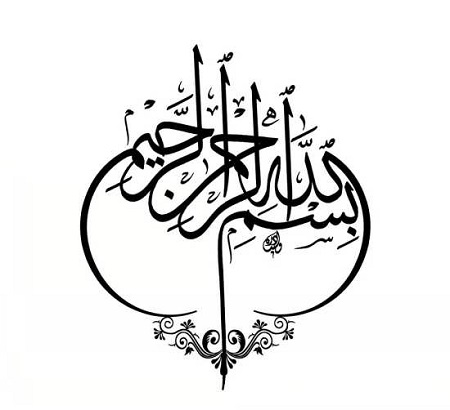 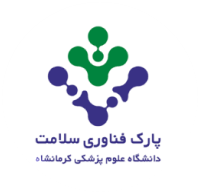 نام شرکت (نام کامل تجاری):
مدیر عامل:
رئیس هیات مدیره:
تاریخ ثبت:
محل ثبت:
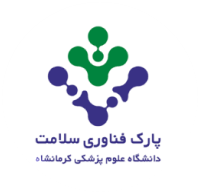 نيروهاي متخصص واحد متقاضي استقرار در پارك
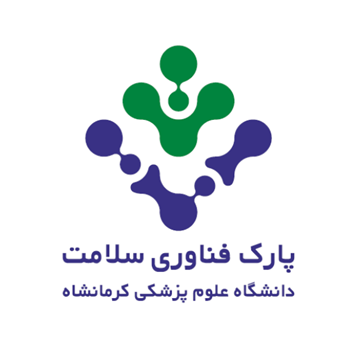 برندها، محصولات /خدمات
...............................
...............................
...............................
تصویر محصول
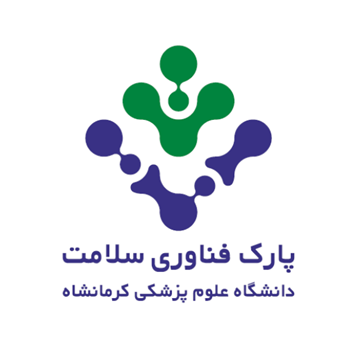 ويژگي‌ها يا مشخصات فناورانه محصول
................
................
................
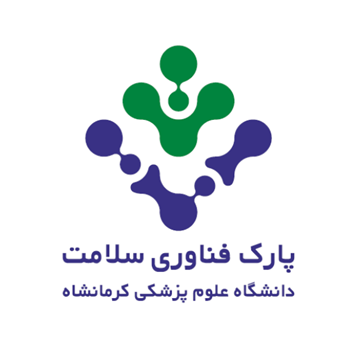 مجوزها و تاییدیه های اخذ شده
................
................
................
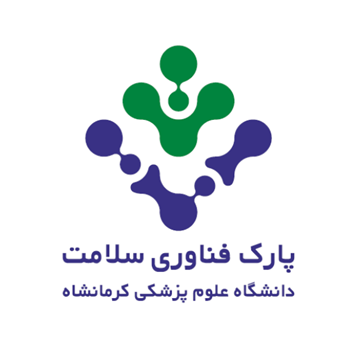 معرفی مشتريان فعلي و مشتريان احتمالي جديد
................ 
................
................
نمودار مالي (گردش مالي در سال‌های اخير)
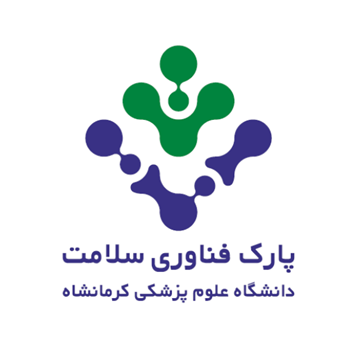 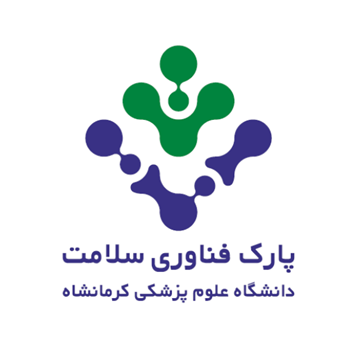 معرفی رقبای داخلی و خارجی
................
................
................
مزاياي رقابتی
................
................
...............
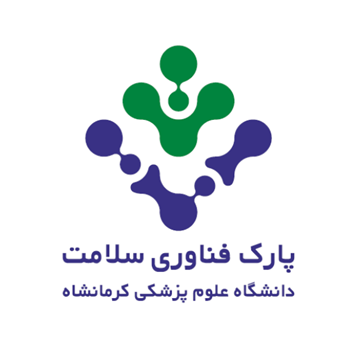 برنامه‌های آتی شرکت در حوزه توسعه تکنولوژی، محصولات و بازار در پارک
................
................
................
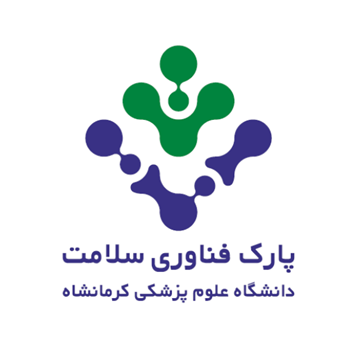 دارایی های شرکت
................
................
................
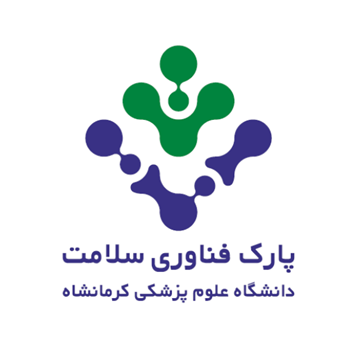 دستاوردها
................
................
................
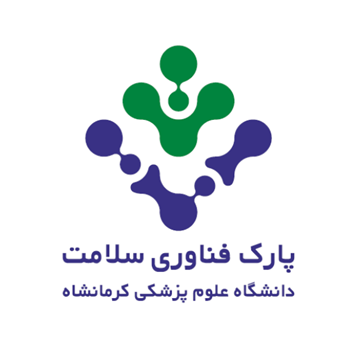 تفاهم نامه همکاری و قراردادها
................
................
................